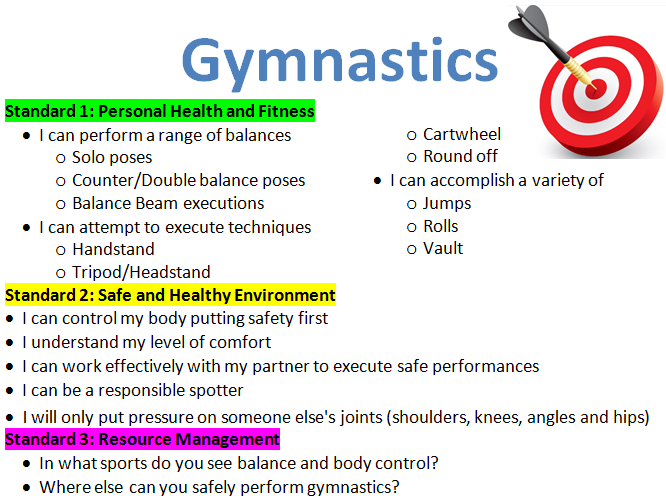 Gymnastics
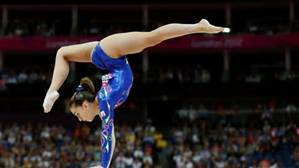 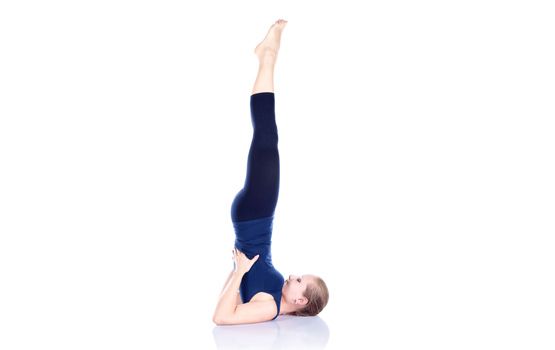 Solo Poses
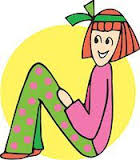 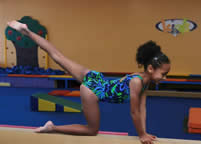 Easy		Moderate	      Hard
N Seat	       Knee Scale        Candle Stick
Double & Counter Balance
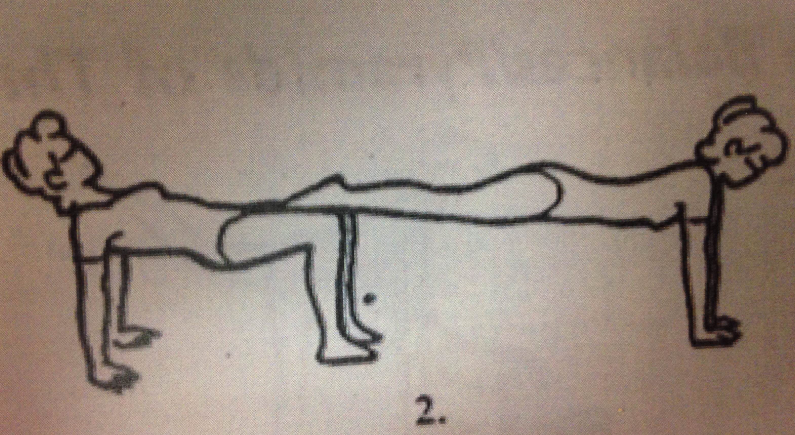 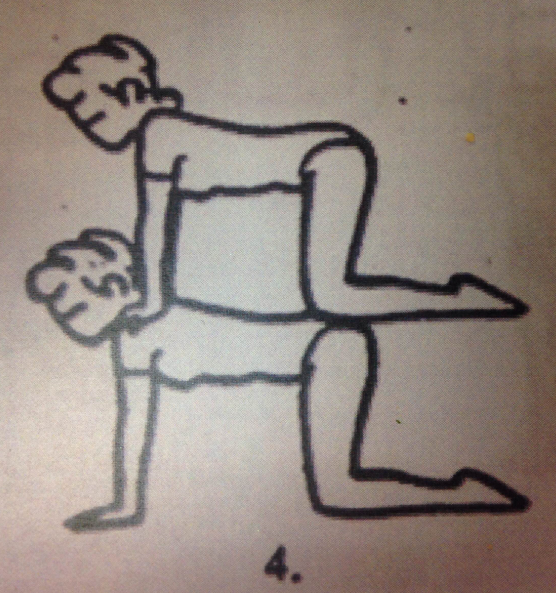 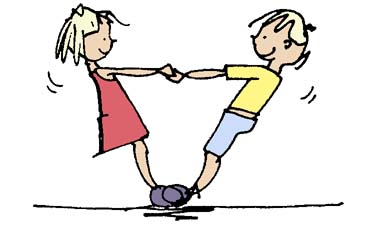 Easy		Moderate		Hard
Pressure on joints only:
Hips, Knees, Ankles & Shoulders
Careful not to kick if face
Pick 4 
then 
Choice or Create
Jumps (Stick it)			 Pick 4
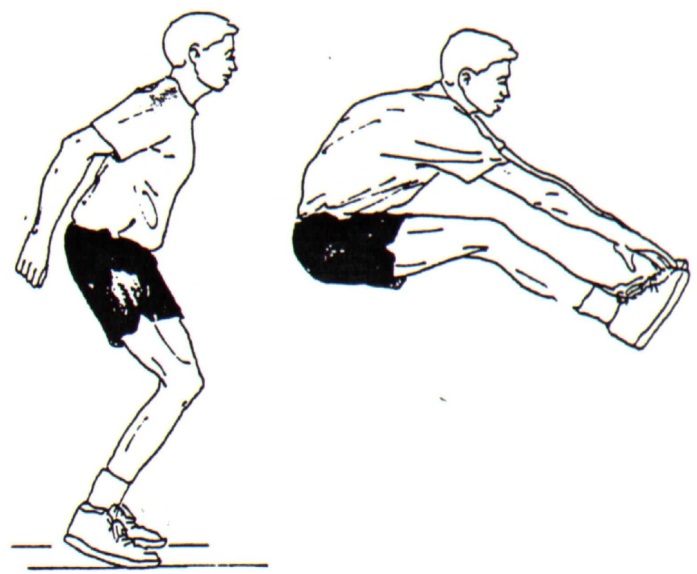 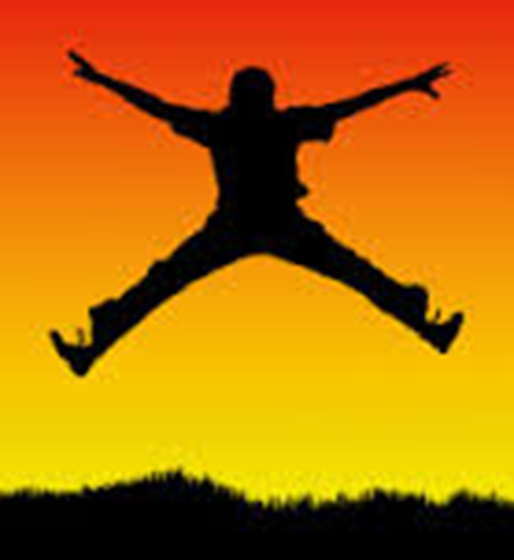 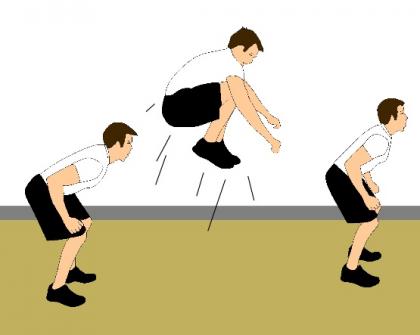 Star 		      Tuck 		            Pike
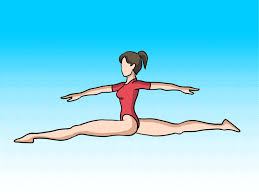 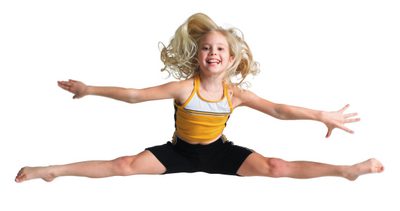 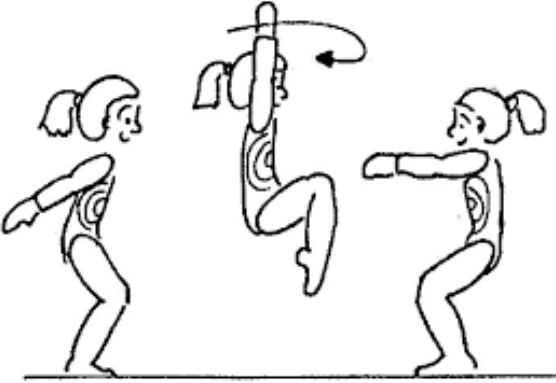 ½ Turn & 360		Straddle		     Split
RollsPick 4
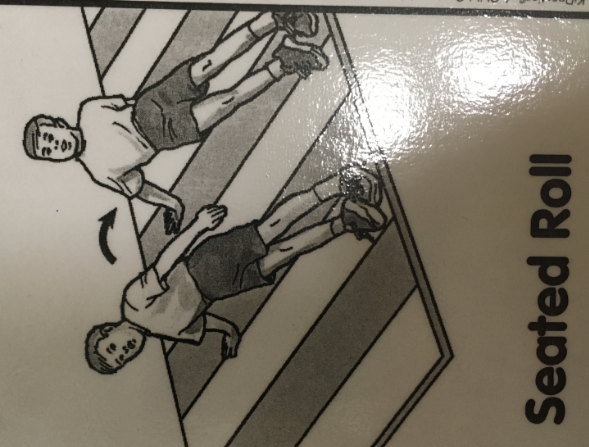 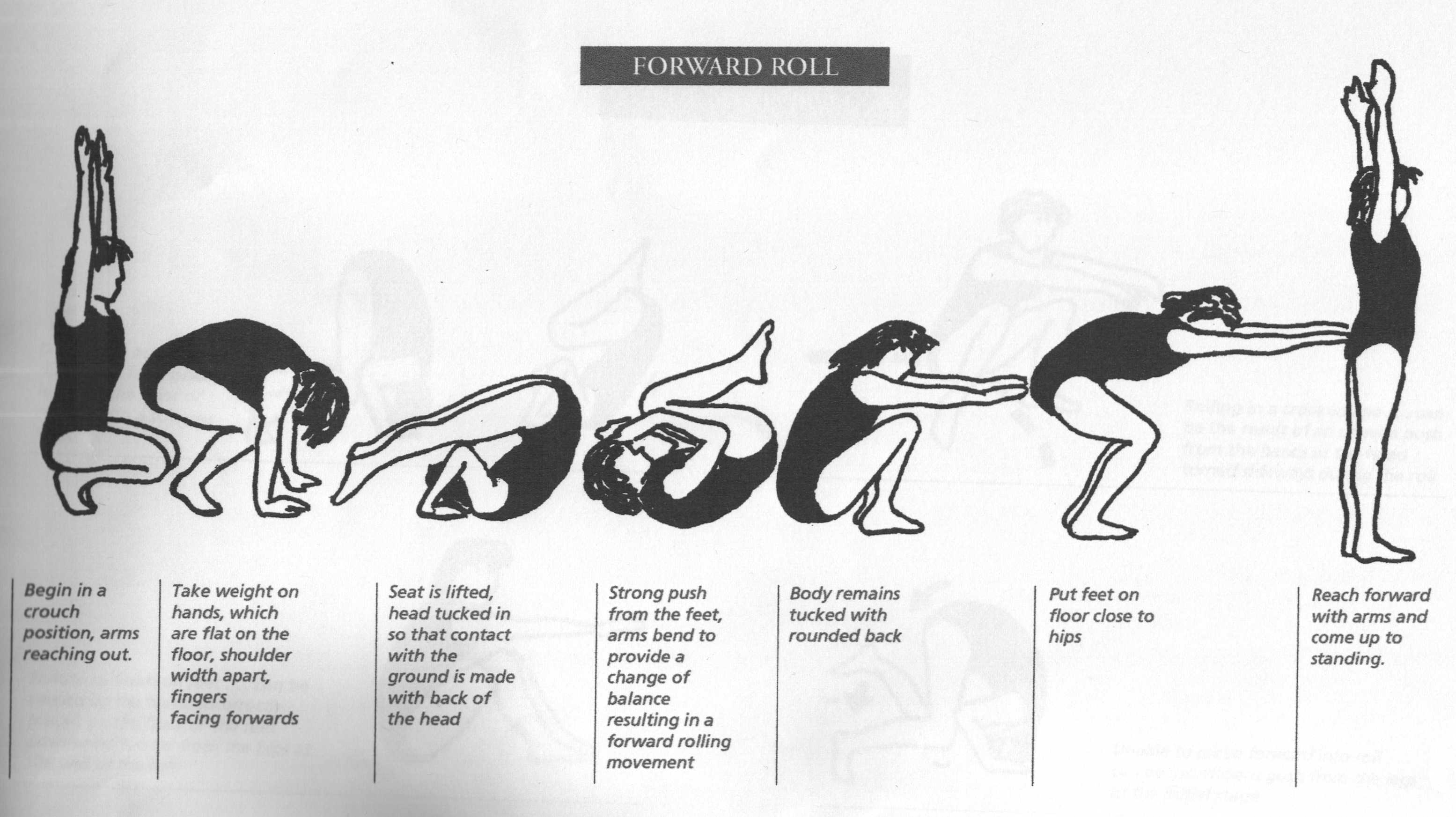 Forward Roll Cues:
Hands
Chin to Chest
Head Down & Push off Feet
Vault 			Pick 4
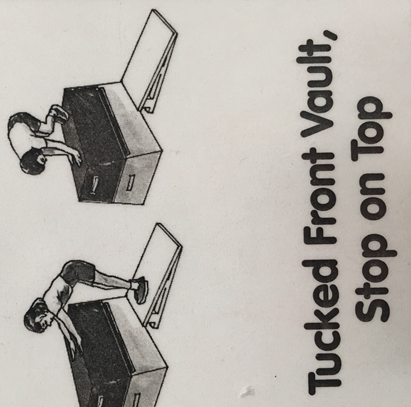 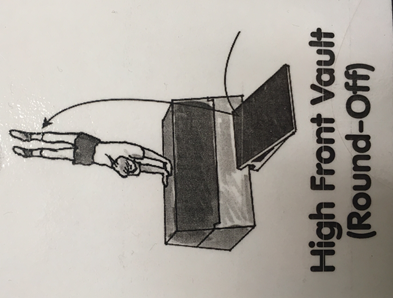 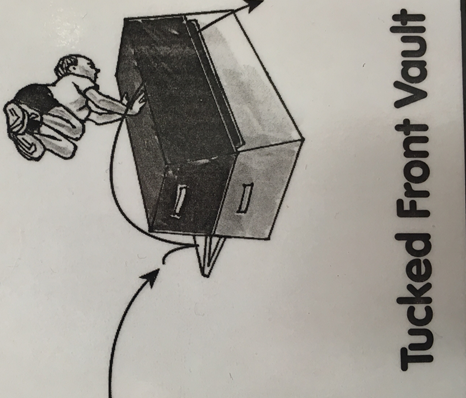 Easy		Moderate		Hard
Work at your COMFORT LEVEL
No flips
Hand Stands(Lock your elbow)
Do you want to learn how to do a headstand?
Teacher Help OnlyGrades 3-6
Beam 			Pick 4
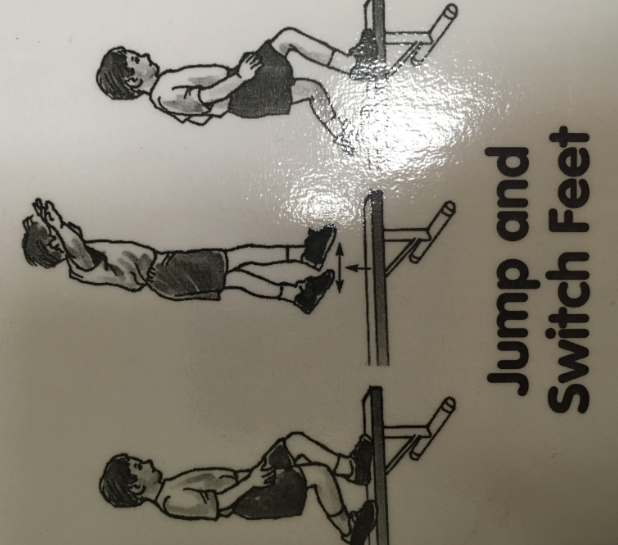 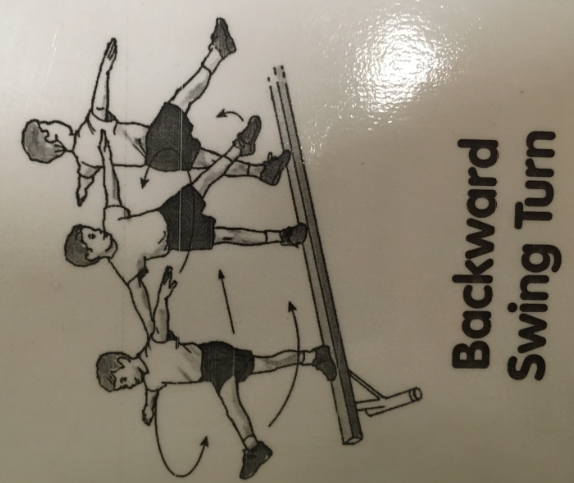 Others include:
Forward/Backward Walk
Crawl
Grapevine
Pivot
Invent Your Own
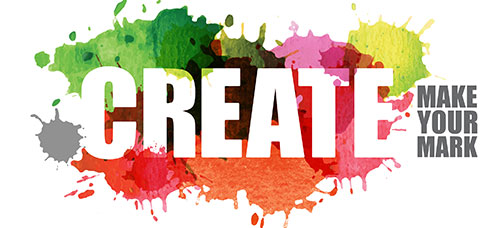 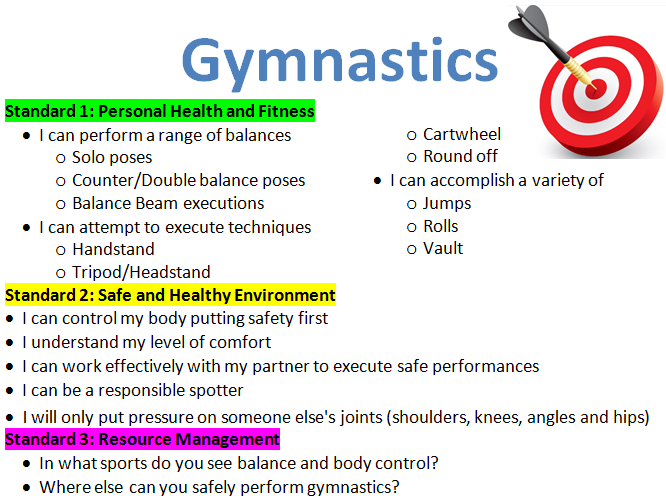